Escuela Normal de Educación PreescolarLic. En Educación Preescolar
Curso: Educación Socioemocional 
Docente: Martha Gabriela Avila Camacho 

Evidencia de la unidad 3
Tercer semestre 
Alumna: Frida Alejandra Picazo Montecillos 
2 A
Detecta las necesidades de aprendizaje de los alumnos con discapacidad, con dificultades severas de aprendizaje, de conducta o de comunicación, o bien con aptitudes sobresalientes para favorecer su desarrollo cognitivo y socioemocional
Aplica el plan y programas de estudio para alcanzar los propósitos educativos y contribuir al pleno desenvolvimiento de las capacidades de sus alumnos 
 Diseña adecuaciones curriculares aplicando sus conocimientos psicopedagógicos, disciplinares, didácticos, y tecnológicos para propiciar espacios de aprendizaje incluyentes que respondan a las necesidades educativas de todos los alumnos en el marco del plan y programas de estudio 
Integra recursos de la investigación educativa para enriquecer su práctica profesional, expresando su interés por el conocimiento, la ciencia y la mejora de la educación.
Enero 2023
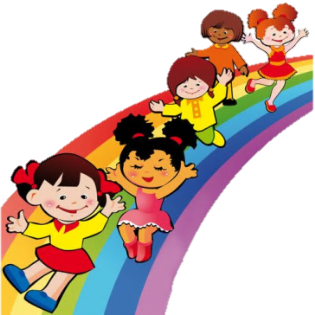 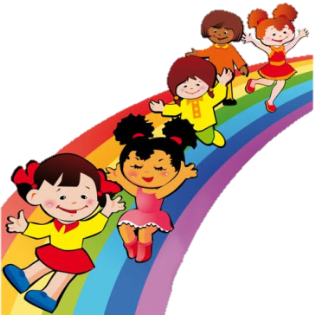 Jardín de niños Estela Victoria Barragán de la Fuente 
Clave:                     Z.E.           Sector:
Calle                                         CP. 
Saltillo, Coahuila.
Grado:  2 y 3            Sección:  C         H:      M:     T:
Rúbrica de observación
Lista de cotejo para revisión de la secuencia didáctica 2022-2023
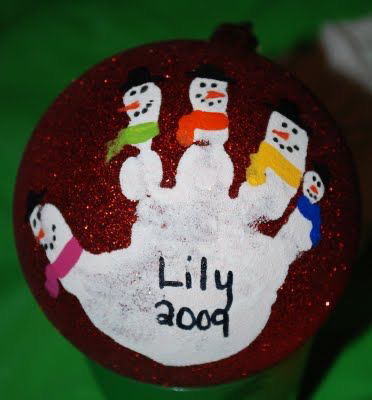 Ejemplo
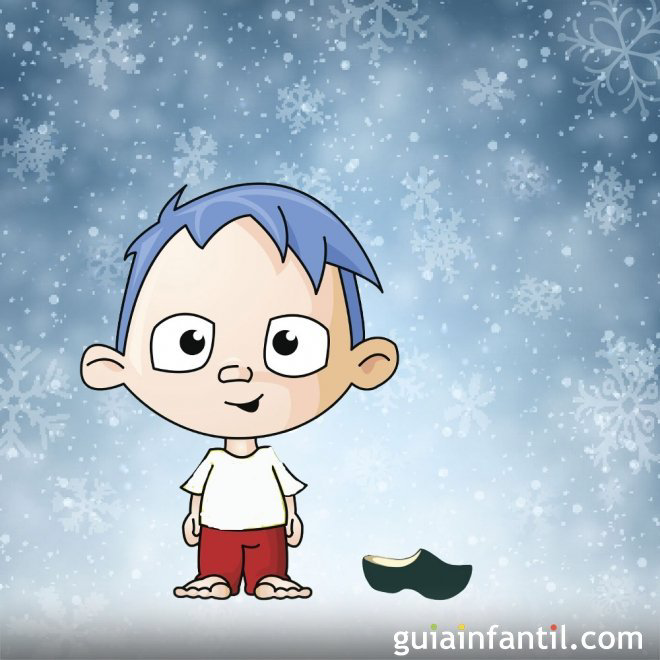